آموزش مراقبین سلامت
برنامه سلامت میانسالان
ایمن سازی، آلرژی، مواجهات شغلی/ مکمل یاری
اهداف: 
 بتوانند نیاز به واکسن را در گروه هدف شناسایی کرده و برای تزریق واکسن راهنمایی لازم را انجام دهند.
بتوانند منبع آلرژی ها (غذایی/دارویی) را شناسایی و بدرستی ثبت نمایند.
با انواع مواجهات شغلی آشنا شده و در صورت لزوم راهنمایی مناسب را انجام دهند.
ایمن سازی، آلرژی، مواجهات شغلی/ مکمل یاری
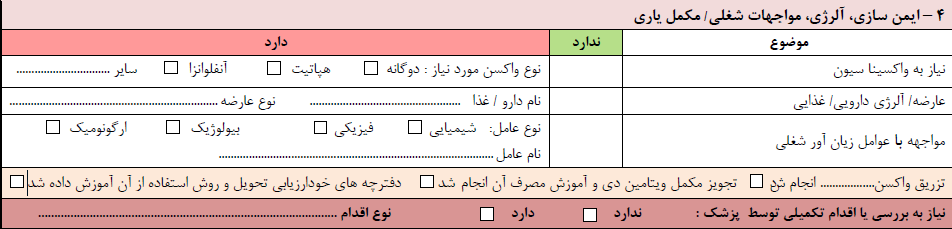 ارزیابی سلامت جسمی و روانی
اهداف:
مراقب سلامت در این قسمت می تواند صرفا در قسمت هایی که پزشک به عهده وی می گذارد، نسبت به تکمیل جداول اقدام نماید.
نهایتا تصمیم گیری و تشخیص و طبقه بندی به عهده فرد پزشک می باشد:
بتواند در خصوص سوابق پزشکی فرد از نظر وجود بیماری و یا عامل خطر سوال نموده و در قسمت سوابق درج نماید.
داروهای مراجع را مشاهده کرده و در قسمت مخصوص درج نماید.
با سوالات مناسب به مراجع در یادآوری بیماری های فامیل درجه یک کمک نموده و در قسمت مخصوص ثبت نماید
ارزیابی سلامت جسمی و روانی
اهداف:
 با نظر و صلاحدید پزشک می تواند آزمایشات مراجع را در قسمت آزمایشات و پاراکلینیک درج نماید.
ارزیابی سلامت جسمی و روانی
ارزیابی سلامت جسمی و روانی
ارزیابی اختلالات روانشناختی
علائم اختلال روانشناختي: جهت غربالگري افراد از لحاظ وجود يا عدم وجود علائم بيماري هاي رواني از ابزار غربالگري K6 استفاده مي شود.مقياس ديسترس روانشناختي كسلر يكي از ابزارهاي پر كاربرد در زمينه مطالعات ملي است. اين ابزار داراي دو ويرايش 6 و 10 سوالي مي باشد و براي سنجش ديسترس غير اختصاصي روانشناختي به كار مي رود.
براي استفاده از اين ابزار ابتدا 6 سوال زير را از مراجعه كننده سوال مي كنيد و بر حسب نمره پاسخ وي بصورت پاسخ هاي كيفي تصميم گيري مي نماييد:
ابزار ارزیابی سلامت روان
فرم مراقبت ممتد
اهداف:
ارائه دهنده خدمت باید پس از ارزیابی دوره ای بتواند موارد نیازمند مراقبت های بعدی را که تحت عنوان مراقبت ممتد نامیده می شود شناسایی کرده و در فرم مخصوص آن درج نماید.
فرم مراقبت ممتد
دفتر ثبت خدمات سلامت میانسالان
ارائه دهنده خدمت باید بتواند خلاصه اطلاعات مربوط به گیرنده خدمت که در فرم ارزیابی دوره ای ثبت شده است را در صفحه اول دفتر ثبت درج نماید
ارائه دهنده خدمت باید بتواند در پایان هر ماه از اطلاعات درج شده در این صفحه گزارشی تهیه و به مرکز بهداشت ارائه نماید.
صفحه دوم دفتر ثبت مربوط به خلاصه مراقبت های ممتد می باشد. و مراقب سلامت می بایست هر بار که مراجع برای دریافت مراقبت مراجعه نمود پس از ثبت در فرم مراقبت ممتد اطلاعات را در این صفحه وارد نماید.
دفتر ثبت خدمات سلامت میانسالان